Energy Management in Public Institutions
Learning material
Module 4
Development and implementation of an energy management system in a public institutionISO 50001
Introduction - What is energy management?
Energy management is affecting organizational, technical and behavioral actions in an economically-sound manner with the objective to improve the energy performance of the organization.
Energy is a controllable resource—Using it efficiently helps to increase profits by reducing costs.
Access to energy is becoming more costly and environmentally damaging. The era of cheap energy is coming to an end in many countries.
The effective use of the energy management system will help organizations of all sizes to manage their energy use in a sustainable way. This will result in:
Reduced costs
Reduced environmental impact
Increased competitiveness
Introduction - Why manage energy?
Direct benefits
Energy cost savings
Prioritization of no cost and low-cost energy saving opportunities in day to day operations
Reduced greenhouse-gas emissions
Reduced exposure to changing energy prices
Reduced carbon footprint
Increased security of supply by reducing dependence on imported fuels
Increased energy awareness among staff and greater participation
Greater knowledge of energy use and consumption, and opportunities for improvement
Informed decision-making processes
Reduced uncertainty as future energy use is better understood
Indirect benefits
Positive publicity
Improved corporate image
Improved operational efficiencies
Improved maintenance practices
Improved safety and health
Energy management system model for ISO 50001
Source: INTERREG CENTRAL EUROPE 2014-2020 TOGETHER TOwards a Goal of Efficiency THrough Energy Reduction. Step-by-step procedures’ handbook for EnMS in public buildings D.T2.1.5, page 16
Main elements of ISO 50001 standard
ENERGY MANAGEMENT SYSTEM
Introductory notions
Elements of a process
Elements of a process
End point
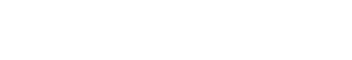 Sources of input elements
Recipients of output items
Output elements
Elements inputs
Activities
PREVIOUS PROCESSES
for example, to suppliers (internal or external) to customers, to other relevant stakeholders
MATERIALS, ENERGY,INFORMATION
for example, in the form of products, services, decisions
SUBSEQUET PROCESSES
for example, to customers (internal or external), to other relevant stakeholders
MATERIALS, ENERGY for example in the form of materials, resources, requirements
Possible checks and checkpoints to monitor and measure performance
ENERGY MANAGEMENT SYSTEM
Introductory notions

PDCA Methodology
The PDCA methodology is applied to all processes within an organization
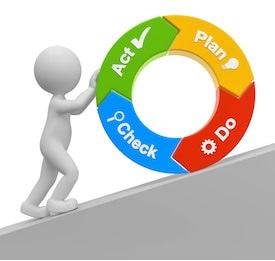 Plan – Establish goals and processes to achieve results consistent with the organization's requirements and policies
Do	– Implement the processes
Check – Monitors and measures processes and energy according to energy policies, objectives and requirements and reports results
Act	– Take action to continuously improve the performance of energy process
ENERGY MANAGEMENT SYSTEM
Introductory notions
PDCA Methodology
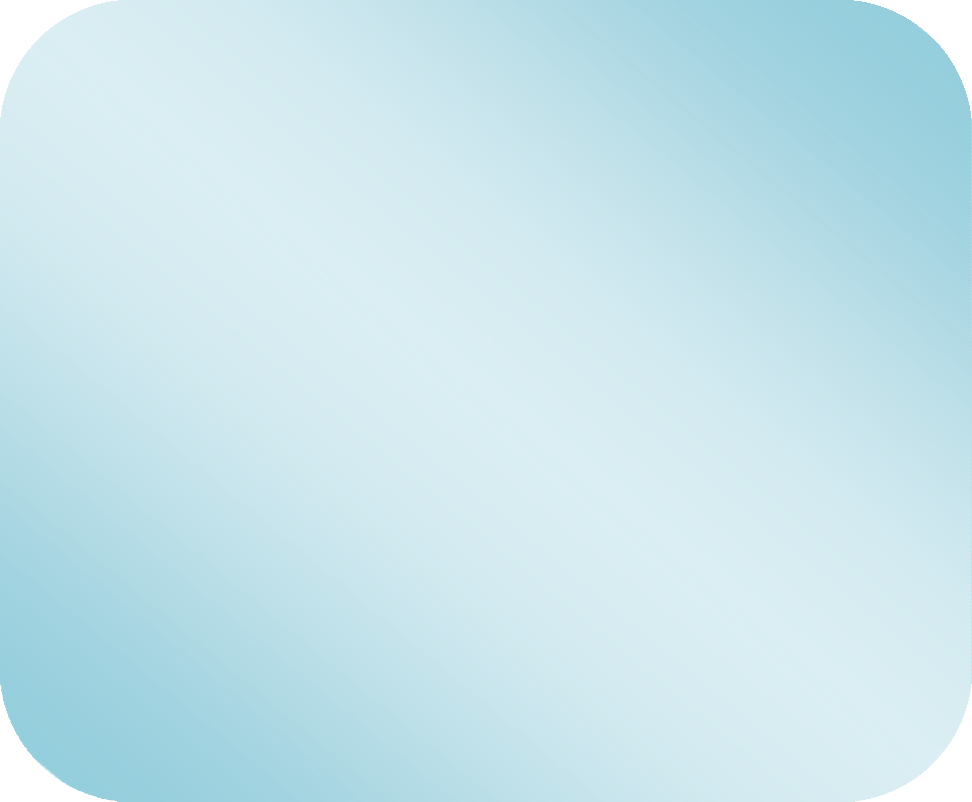 Energy management system (4)
Context of the organization (4)
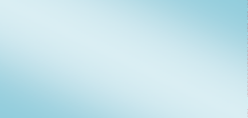 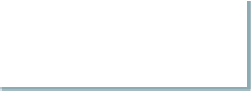 Support (7) Operation (8)
Optimizing resource consumption
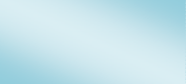 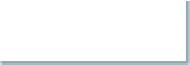 Do
Plan
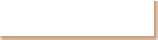 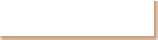 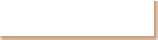 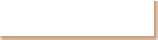 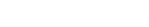 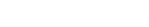 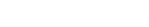 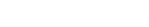 EnMS Results
Performance evaluation (9)
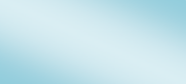 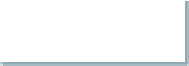 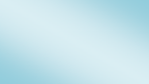 Planning (6)
Leadership (5)
Energy requirements
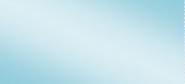 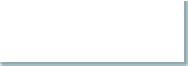 Check
Act
Products and services
Needs and expectations of relevant stakeholders (4)
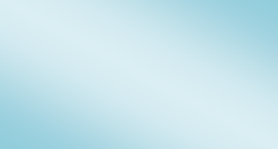 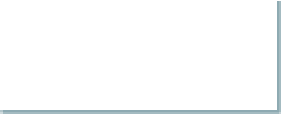 Improvement (10)
ENERGY MANAGEMENT SYSTEM
Plan
DO
Check
Act
4 Context of the organization
5 Leadership
6 Planning
7 Support
8 Operating
9 Performance evaluation
10 Improvement
8.1 Planning and operational control
5.1 Leadership and commitment
7.1 Resources
4.1 Understanding the organization and the context in which it operates
6.1 Actions to address risks and opportunities
10.1 Overview
9.1 Monitoring, measurement, analysis and evaluation
8.2 Requirements for energy products and services
7.2 Competence
5.2 Policy
10.2 Non-compliance and corrective action
6.2 Energy targets and planning for their achievement
8.3 Control of non-compliant output elements
9.2 Internal audit
4.2 Understanding the needs and expectations of stakeholders
7.3 Awareness
5.3 Organizational roles, responsibilities and authorities
10.3 Continuous improvement
7.4 Communication
9.3 Management review
6.3 Planning changes
4.3 Determining the scope of the energy management system
7.5 Documented informations
4.4 The energy management system and its processes
Standard ISO 9001:2015
9 Performance evaluation
7 Support
8 Operation
10 Improvement
4 Context of the organization
6 Planning
5 Leadership
4 Contextul organizației
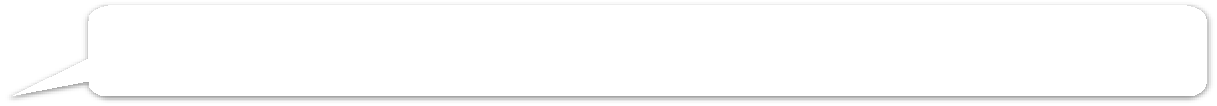 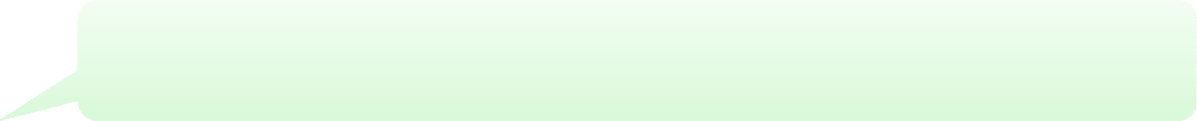 Determining / monitoring and analyzing information about ………
external and internal issues relevant to the strategic purpose and direction
4 Context of the organization
4.1 Înțelegerea organizației
și a contextului în care  activează (I)
Internal context: the internal environment in which the organization tries to achieve its goals
4.1 Understanding the organization and the context in which it operates (I)
resource and knowledge capabilities
(eg capital, time, people, processes, technologies),
staff / volunteer / member relationships and the values of internal stakeholders, including suppliers and partners
the culture of the organization
standards, guidelines and models adopted
contractual relations of the organization
products and services
leadership, organizational structure roles and responsibilities
regulatory requirements
policies and objectives, strategies
assets (eg installations, equipment, technologies),
computer systems, information flows
4.2 Understanding the needs and expectations of stakeholders
4.3 Determining the scope of the energy management system
External context: macro - the environment in which the organization operates
P
E
S  T
Political
(competition, suppliers, customers, projects, creditors, communities, economy, shareholders, unions, demographics, location, government )
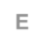 PEST Analyze
4.4 The energy management system and its processes
Factors:
Economical
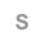 Social - cultural Technology
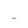 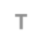 ENERGY MANAGEMENT SYSTEM
9 Performance evaluation
10 Performance improvement
8 Operating
6 Planning
7 Support
4 Context of the organization
5 Leadership
5 Leadership
taking responsibility for the effectiveness of EnMS
political establishment, objectives compatible with the context and strategic direction of the organization
integration of EnMS requirements in business processes
promoting process-based approach and
risk-based thinking
availability of resources for EnMS
communicating the importance of effective energy management and compliance with EnMS requirements
ensuring that EnMS achieves the intended results
engaging, directing, supporting people to contribute to the effectiveness of EnMS
promoting improvement
supporting other relevant management roles to demonstrate their leadership in their areas of responsibility
5.1.1 Overview
Top management must demonstrate leadership and commitment to EnMS by:
5.1 Leadership and commitment
5.2 Policy
ensure ”= can delegate
"Promote, take, hire, support" = cannot be allocated
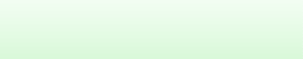 5.1.2 Energy performance orientation
Leadership and commitment to energy performance orientation by ensuring that:
are determined, understood, satisfied consistently
EnMS requirements
applicable legal and regulatory requirements
are determined, treated risks and opportunities vs.
compliance, satisfaction
the orientation towards increasing energy performance is maintained
5.3 Organizational roles, responsibilities and authorities
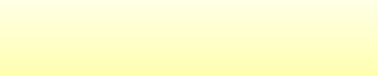 7 Support
9 Performance evaluation
6 Planning
8 Operating
4 Context of the organization
5 Leadership
10 Improvement
5 Leadership
Top management must establish, implement and maintain an EnMS policy that:
it is appropriate to the purpose, the context of the organization, and supports the strategic direction
provides a framework for setting energy targets
includes a commitment to meet the applicable requirements
includes a commitment to the continuous improvement of EnMS
5.1 Leadership and commitment
5.2 1 Establishing the EnMS policy
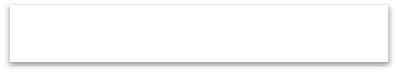 5.2 Policy
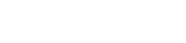 5.2.2 Communication of EnMS policy
Must be:
available, maintained, documented
communicated, understood, applied
available to interested parties
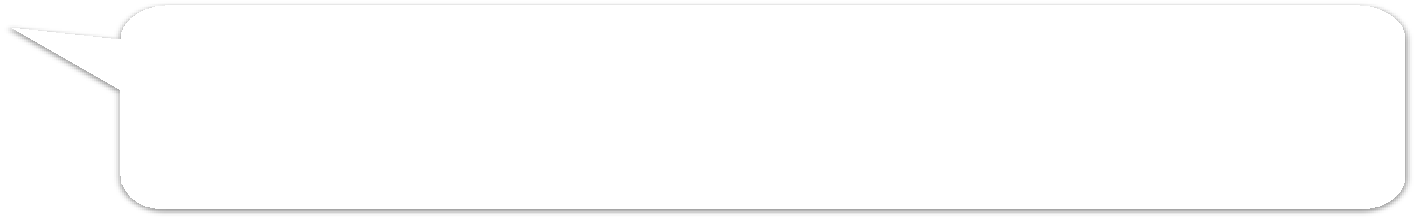 5.3 Organizational roles, responsibilities and authorities
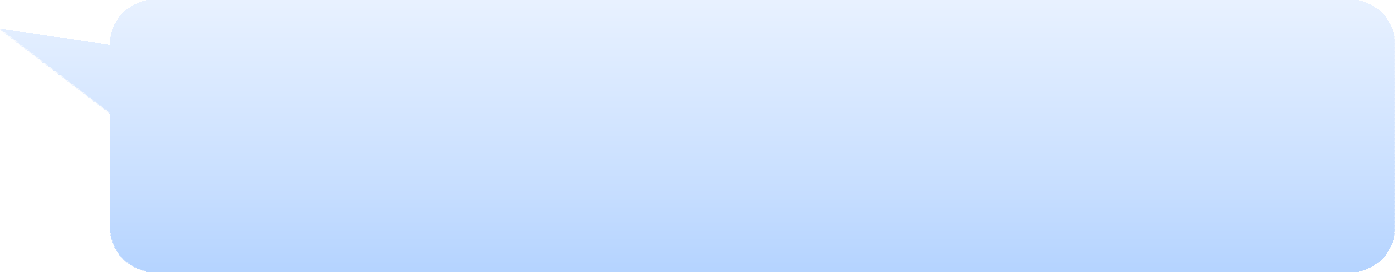 Designation of authority responsibilities for:
ensuring compliance with the standard
ensure that processes provide the intended output
EnMS performance reporting
promoting the orientation towards energy performance
keeping EnMS to change
7 Support
6 Planning
8 Operating
9 Performance evaluation
10 Improvement
4 Context of the organization
5 Leadership
ensure the achievement of the planned results for EnMS
increase the desired effects
prevent or reduce unwanted effects
achieve improvement
6.1.1 Planning EnMS (taking into account 4.1, 4.2, risks and opportunities) to:
6 Planificare
6 Planning
6.1 Actions to address risks and opportunities
actions to treat risks, opportunities
how to integrate and implement actions
how to evaluate the effectiveness of actions
6.1.2 Must be planned
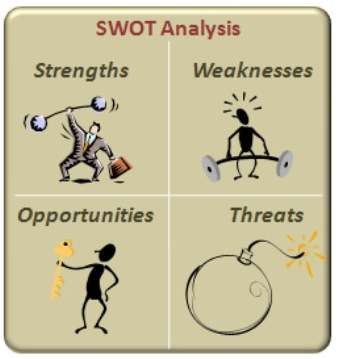 6.2 Objectives related to EnMS and planning for their achievement
Strengths
Weaknesses
Opportunities
Threats
6.3 Planning changes
4 Context of the organization
6 Planning
7 Support
8 Operation
9 Performance evaluation
10 Improvement
5 Leadership
consistent with the EnMS policy
measurable
based on applicable requirements
relevant for compliance
watched
communicated
updated
6 Planning
6 Planificare
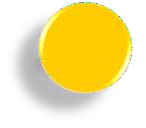 6.2.1 Setting relevant EnMS objectives (for functions, levels, processes) that are:
6.1 Actions to address risks and opportunities
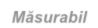 Measurable
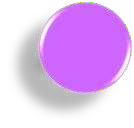 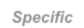 Accessible




l
Specific
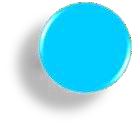 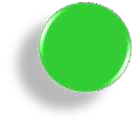 Maintain documented information
6.2 Objectives related to EnMS and planning for their achievement
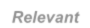 Relevant
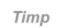 Time
what will be done
necessary resources
who answers
when completed
how we evaluate the results
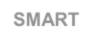 SMART
6.2.2 Implementation planning should include:
6.3 Planning changes
the purpose and potential consequences
EnMS integrity
availability of resources
allocation, reallocation of responsibilities
Planned changes take into account
4 Context of the organization
6 Planning
7 Support
8 Operation
9 Performance evaluation
10 Improvement
5 Leadership
7 Support
Criteria for establishing resources
capabilities, internal constraints
required from external / internal suppliers
7.1.1 Overview
Determination, making available
staff capable of implementing their own EnMS 
operating and controlling their own processes
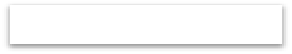 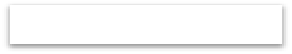 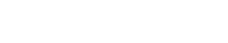 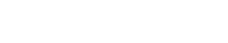 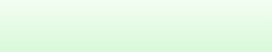 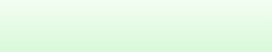 7.1.2 Personal
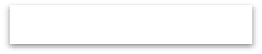 Determination, provision, maintenance of infrastructure   (buildings and utilities, equipment - hardware, software - transport resources, information and communication technology)
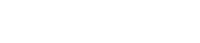 7.1 Resources
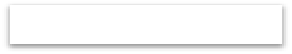 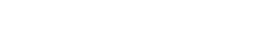 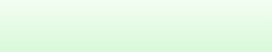 7.1.3 Infrastructure
Determination, provision, maintenance of working environment. Physical and human factors: social (non-discrimination, calm, without confrontations), psychological (stress reduction, prevention of exhaustion), physical (temperature, heat, humidity, lighting, ventilation, hygiene, noise))
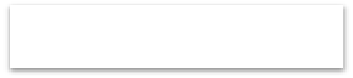 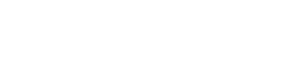 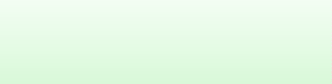 7.1.4 Process operation environment
7.2 Competence
7.3 Awareness
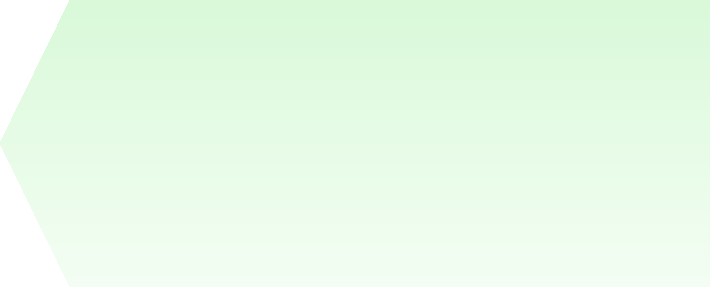 7.1.5.1 Overview
Valid measurement results by:
ensuring adequate resources
maintaining adequacy
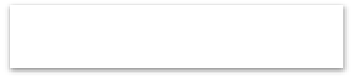 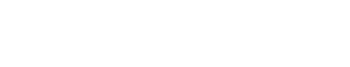 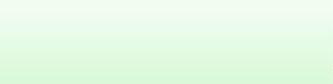 7.1.5 Monitoring and measurement resources
7.4 Communication
7.1.5.2 Traceability of measurements
Traceability insurance through:
planned calibration checks
stage identification
protection
7.5 Documented information
Necessary to operate processes, product compliance
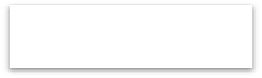 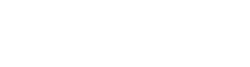 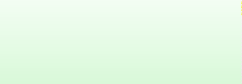 7.1.6 Organizational knowledge
8 Operation
10 Improvement
7 Support
9 Performance evaluation
6 Planning
4 Context of the organization
5 Leadership
7 Suport
7 Suport
determining skills for people working under the control of the organization
skills assurance (studies, training, experience)
actions for acquiring skills, verifying effectiveness
Documented information to prove competence
7.1 Resources
7.2 Competence
People working under the control of the organization should be aware….
regarding their contribution to the effectiveness of EnMS
implications of non-compliance with EnMS requirements
7.3 Awareness
regarding energy policy
regarding energy objectives
7.4 Communication
Determination of internal and external communications relevant to EnMS
what is being communicated
when communicating
with whom he communicates
how to communicate
who communicates
7.5 Documented  information's
4 Context of the organization
6 Planning
7 Support
8 Operation
9 Performance evaluation
10 Improvement
5 Leadership
7 Support
documented information required by the standard
determined documented information of the organization
(Scope depending on: size, type of activities, processes, products, services, skills, etc.)
EnMS must include
7.1 Resources
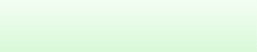 7.5.1 Overview
7.2 Competence
There is no longer a requirement for the Manual, Mandatory Procedures
7.3 Awareness
7.4 Communication
identification, description (title, date, author, reference number)
format (language, software version, graphics) and media (paper, electronic, etc.)
analysis, approval
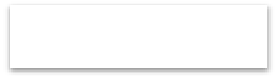 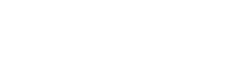 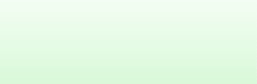 7.5.2 Creating and updating
7.5 Documented informations
available and suitable for use
adequately protected
dissemination, access, retrieval and use
storage, protection, readability
change control (versions)
storage, disposal
7.5.3.1
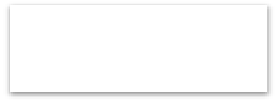 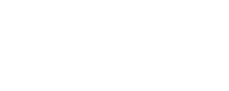 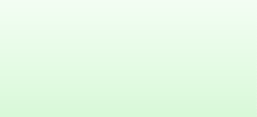 7.5.3 Control of documented information
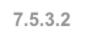 7.5.3.2
4 Context of the organization
6 Planning
7 Support
8 Operation
9 Performance evaluation
10 Improvement
5 Leadership
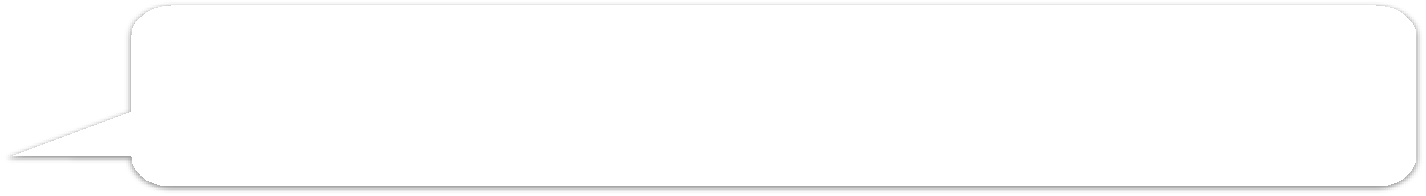 determination of energy product / service requirements
establish criteria for:
processes
acceptance of energy product / service
determine resources
implementation of energy process control
8 Operation
documented information
performing processes as planned
EnMS compliance
8.1 Planning and operational control
providing information on energy product / service
handling requests for quotations, contracts, orders, modifications
customer feedback, authorities
specific requirements for emergencies due to energy consumption

if the requirements are clearly defined
legal, regulated
considered necessary by the organization
8.2.3.1 Analysis of the ability to meet the requirements:
regulators
not specified by the authorities
specified by the organization
legal, regulated
modified from the contract, order
8.2.3.2 Documented information
the results of the analysis
new requirements on energy consumption
when there are changes in requirements for energy products and services
amended relevant documented information
personal awareness of the new requirements
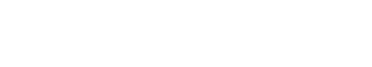 8.2 Requirements for energy products and services
8.2.1 Communication with stakeholders
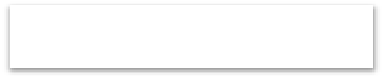 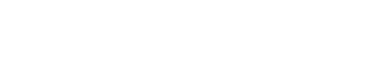 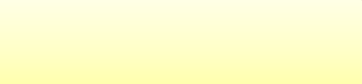 8.3 Control of non-compliant output elements
8.2.2 Determining the requirements for
energy products and services
8.2.3 Analysis of requirements for energy products and services
8.2.4 Changes to the requirements for energy products and services
4 Context of the organization
6 Planning
7 Support
8 Operation
9 Performance evaluation
10 Improvement
5 Leadership
9 Performance evaluation
It must be determined (depending on the efficiency of the existing operational control - history, and confidence in future ones - risks, opportunities, expectations):
what needs to be monitored, measured
monitoring, measurement, analysis and evaluation method
when to be monitored, measured
when analyzed, it evaluates the results of monitoring, measurement
Documented information as evidence of results
9.1.1 Overview
9.1 Monitoring, measurement, analysis and evaluation
9.1.2 Meeting EnMS requirements
The perception of the authorities must be monitored (surveys, feedback, meetings, market share, compliments, etc.)
The methods for obtaining the information must be determined
9.2 Internal audit
The results of the information analysis are used to evaluate:
EnMS compliance
EnMS performance and effectiveness
effective implementation of planning
effectiveness of actions to treat risks, opportunities
performance of external / external energy suppliers
the need to improve EnMS
9.1.3 Analysis and evaluation
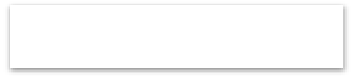 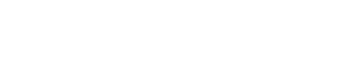 9.3 Management review
4 Context of the organization
6 Planning
7 Support
8 Operation
9 Performance evaluation
10 Improvement
5 Leadership
9 Evaluarea performanței
9 Performance evaluation
Internal audits at planned intervals
Information if EnMS is:
according to
requirements specific to the organization
standard requirements
implemented and maintained effectively
9.2.1
9.1 Monitoring, measurement, analysis and evaluation
Planning, implementation, maintenance of audit program
frequency
methods
responsibilities
planning requirements
reporting mode
Defining audit criteria and the field of audits
Select auditors
objectivity
impartiality
Reporting results to relevant management
Corrections, corrective actions without undue delay
Documented information
program implementation
audit results
9.2 Internal audit
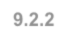 9.2.2
9.3 Management review
4 Context of the organization
6 Planning
7 Support
8 Operation
9 Performance evaluation
10 Improvement
5 Leadership
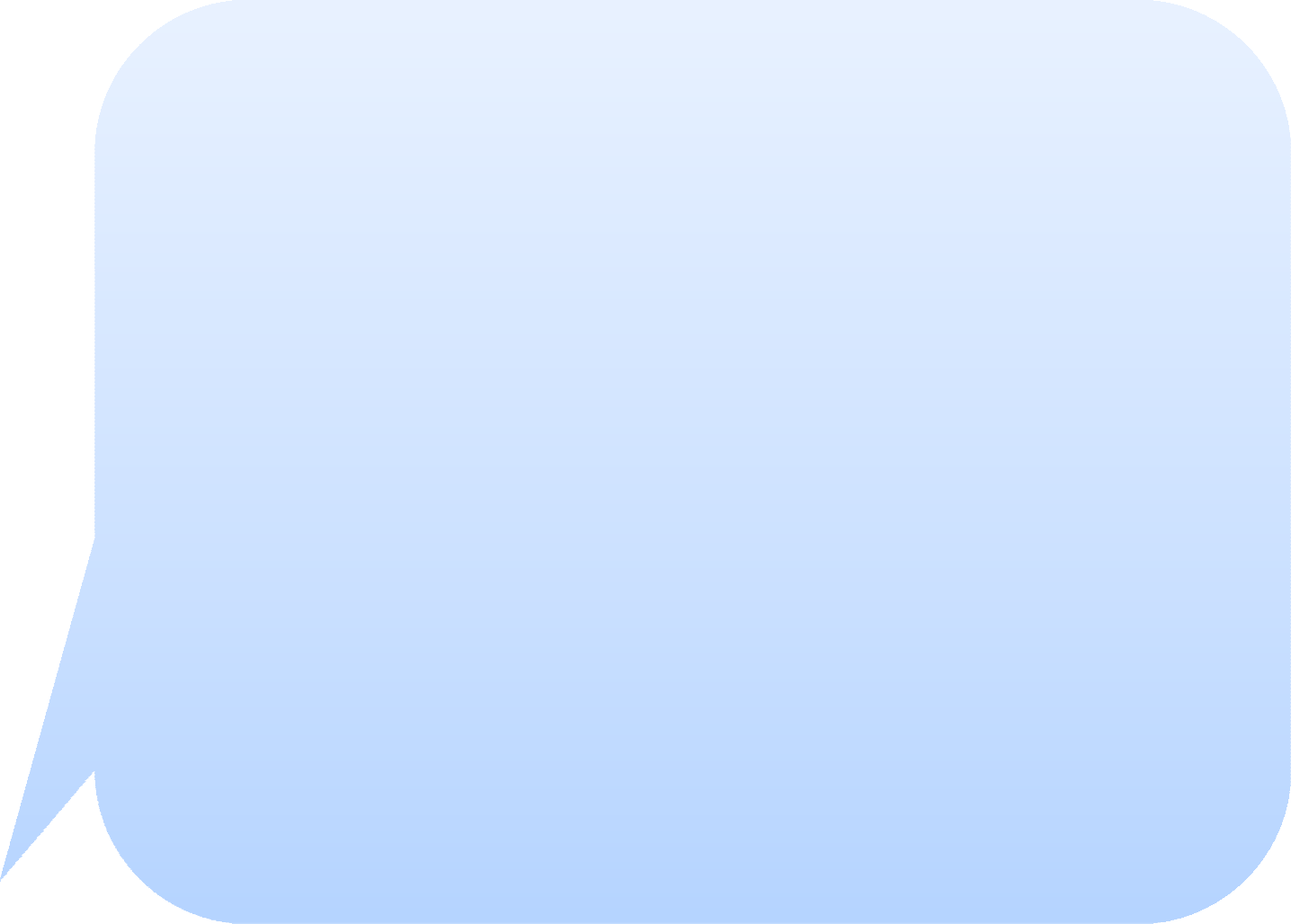 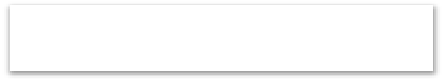 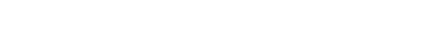 9 Performance evaluation
9 Evaluarea performanței
EnMS analysis by top management at planned intervals to ensure that EnMS is:
9.3.1
Overview
further appropriate • appropriate • effective
aligned with the strategic direction of the organization
Status of actions from previous analyzes
Relevant changes in internal and external aspects
EnMS performance information, trends related to:
feedback stakeholders
meeting the objectives
process performance, energy compliance
nonconformities and corrective actions
monitoring and measurement results
audit results
energy management system performance
Adequacy of resources
Effectiveness of actions taken to address risks / opportunities
Opportunities for improvement
9.1 Monitoring, measurement, analysis and evaluation
9.3.2 MR input elements
9.2 Internal audit
Decisions, decisions regarding:
opportunities for improvement
any need to modify the EnMS
resource needs
Documented information as evidence of EEA results
9.3.3 MR output elements
9.3 Management review
9.3 Analiză efectuată de  management
4 Context of the organization
6 Planning
7 Support
8 Operation
9 Performance evaluation
10 Improvement
5 Leadership
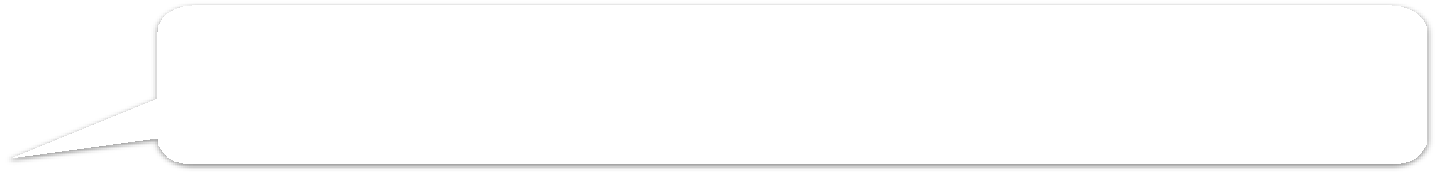 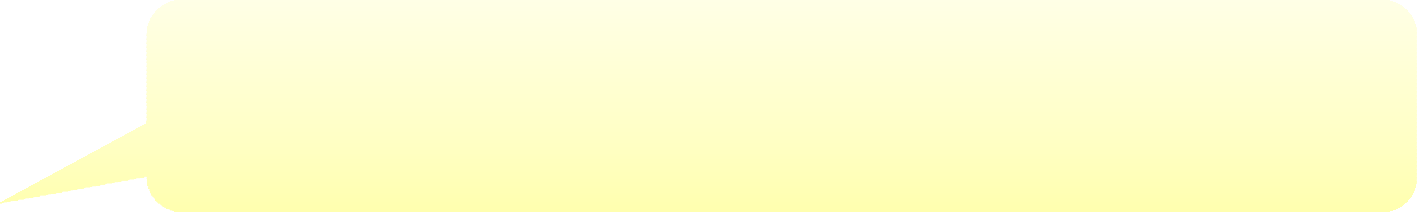 Determination, selection of opportunities for improvement
Actions to meet energy requirements
improving processes, services, addressing future needs
correction, prevention, reduction of unwanted effects
improving the performance and efficiency of EnMS
10 Îmbunătățire
10 Improvement
10.1 Overview
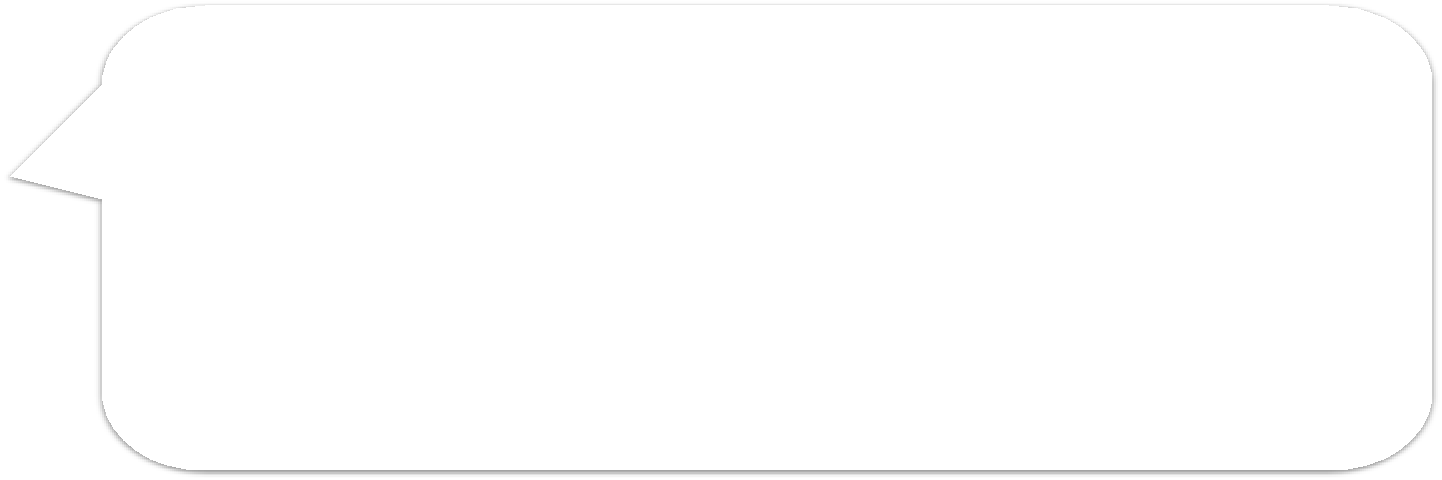 In case of non-conformities, the organization must:
to react by
control and correction actions
consequence analysis
assess the need for action to eliminate the cause
examination, non-compliance analysis
determining the causes
determination of similar non-conformities
to implement any necessary action
to analyze the effectiveness of the corrective action
where appropriate to update the risks and opportunities identified in the planning
if necessary, to make changes to the EnMS
Documented information as evidence for:
the nature of the non-conformities and subsequent actions
the results of corrective actions
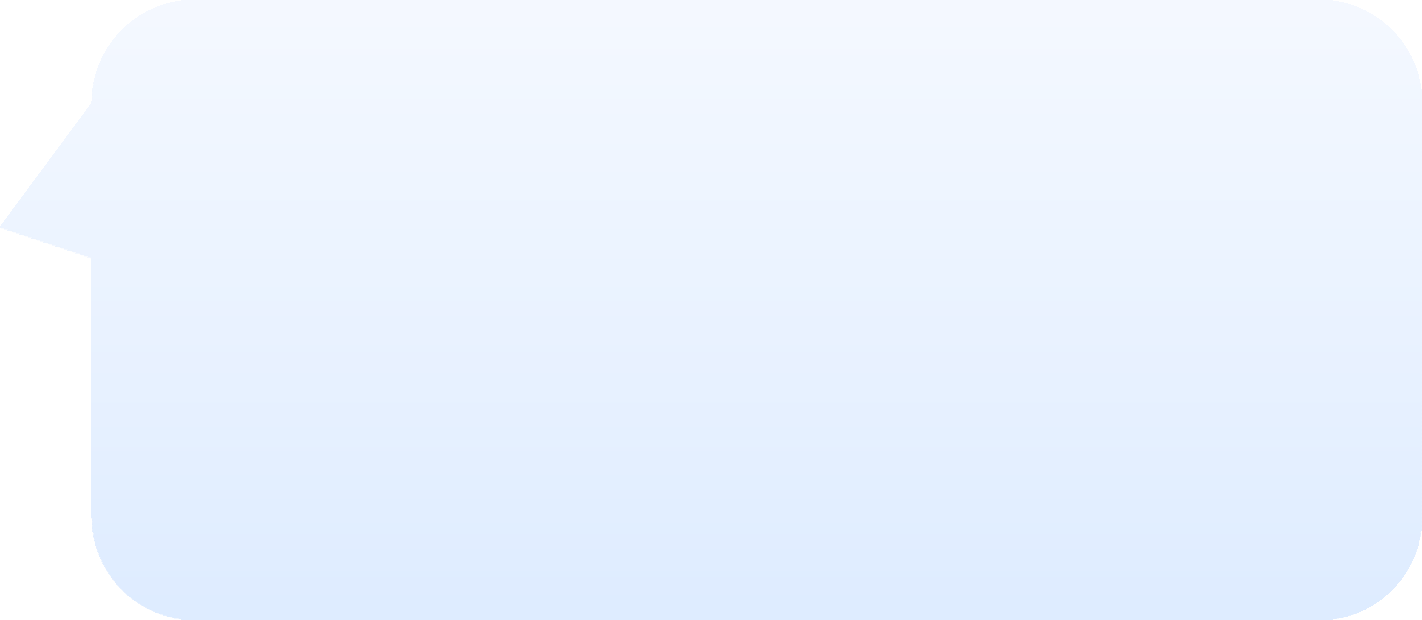 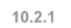 10.2.1
10.2 Non-compliance and corrective action
10.2.2
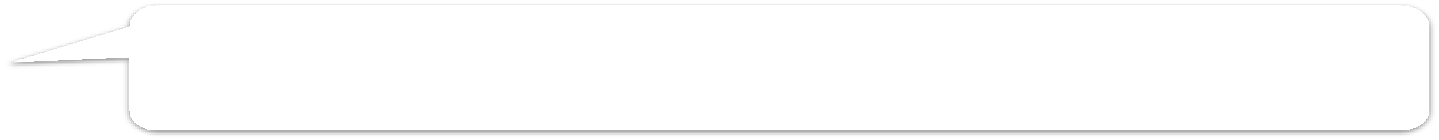 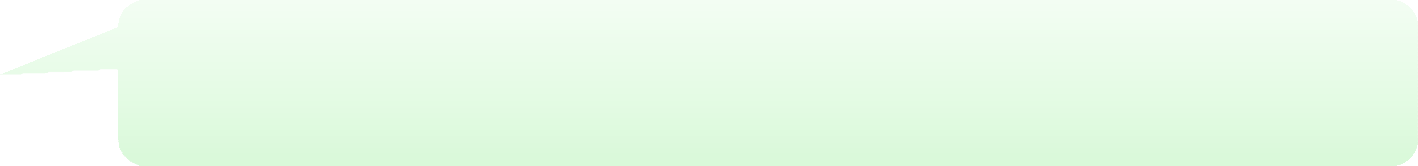 Continuous improvement …….relevance, adequacy, effectiveness of EnMS, based on:
the results of the analysis and evaluation
the output elements of the MR
10.3 Continuous improvement
Thank you for your kind attention!